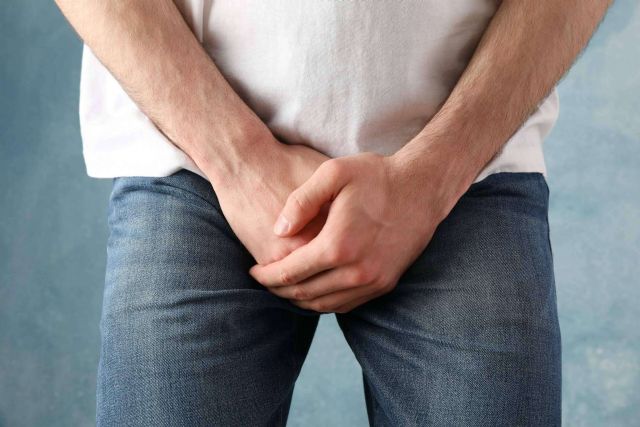 Urethritis en prostatitis: diagnose en behandeling
Dr. Jeroen Van Besien
Dr. Jos Van Acker
De artsen van AZ Sint-Lucas hebben deze presentatie met zorg opgemaakt. De inhoud ervan is algemeen en indicatief. 
AZ Sint-Lucas en de artsen zijn niet aansprakelijk voor eventuele vergissingen, tekortkomingen of onvolledigheid van deze presentatie.
Classificatie
[Speaker Notes: Prostatitis is eigenlijk een aandoening die door de National institutes of Health opgedeeld wordt in 4 klassen.
Men spreekt over acute bacteriële prostatitis, chronische bacteriële prostaoitis klasse 2 en dan is er een klasse 3 die chronische niet bacteriële prostatitis noemt. Die groep wordt gedefinieerd als een soort chronische pelviene pijn bij de man die tenminste 3 maanden aanwezig was in de voorbije 6 maanden en zonder dat men een duidelijke oorzakelijke bacterie kan aantonen. Dat betreft een frusterende entiteit voor zowel vfooe de patiënt als uroloog omdat het moeilijk te behandelen is en omdat het vaal onduidelijk is of de prostaat hier werkelijk wel de oorzaak is vandaar dat men dit ook soms wel chronisch pelvisch pijn syndroom noemt ipv chronische abacteriële prostatitis. Een aantal mensen die klasse 1 of klasse 2 prostaatontstekingen gehad hebben zullen spijtig genoeg evolueren naar deze groep maar een heel aantal mensen uit deze groep hebben ook nooit een bacteriële prostaatinfectie gehad. Vanavond gaat het dus NIET over deze groep die eigenlijk bijna 80- 90% van de prostatitis groep uitmaakt. 
Als laatste groep is er de klasse 4 prostatitis die niks meer is dan de histaologische diagnose van ontsteking op prostaatweefsel dat bv voor een goed of kwaadaardige prostaatingreep weggenoen werd.

Aangezien het hier een infectiologie avond is gaat het dus over klasse 1 en 2.]
Epidemiologie
Life- time prevalentie 16%

8-20% urologie consultaties

<10% bewezen bacteriële infectie (klasse 1 of 2)

Maatschappelijke kost

Piek 20-40 jaar + > 70jaar
[Speaker Notes: 16% ooit in zijn leven]
ABP of klasse 1
Bacteriële infectie

Koorts + LUTS klachten

>> opstijgende infectie 
>> Escherichia coli (65-80%) 
> Proteus mirabilis, Klebsiella, Enterobacter…
< Neisseria gonorrhoeae, Chlamydia trachomatis…
[Speaker Notes: In epitheel van prostaat ducti en ducti ejaculatorii


LUTS pollakisurie, dysurie, urgency

>> opstijgende infectie (zwakke flow, katheterisatie, cystoscopie, ppb)

Gedomineerd door gral negatieven]
ABP diagnose
Urinecultuur

CRP, WBC, SED

PSA verhoogd 60-70%

Rectaal toucher
[Speaker Notes: Leukocytose > 18.000 een onafhankelijke predictor is van ernstige prostatitis.
PSA verhoogd door inflammatoire destructie van epitheliale prostaatcellen. Moet gezakt zijn 1-2 maand nadien anders onderliggend prostaatca?

zal een gezwollen en warme, gevoelige prostaatklier aantonen (NIET masseren!!)]
ABP therapie
In de huisartspraktijk:

=> Start empirische antibiotica
BABCOC oktober 2022
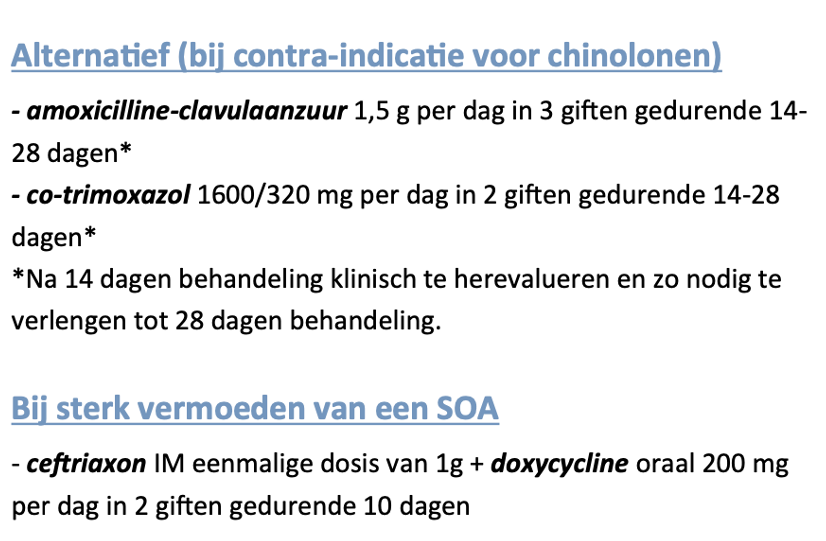 [Speaker Notes: Kies voor een quinolone empirisch zoals levofloxacine 500 mg 1 x per dag PO of cipr 500 mg 2 x daags voor tenminste 14 dagen. Na 14 dagen evalueer klinisch en geef door tot 28 dagen zo twijfel.


MAAR! Wees U bewust dat er heel wat quinolone resistentie is, zeker als er laatste 6 Maand gebruik was van dergelijke medicatie. 

Waarom toch de eerste keuze voor quinolone empirisch: te maken met intraprostatische concentratie die deze medicatie bereikt die 3 tot 4 x hoger zou zijn dan bij bv Beta-Lactam antibiotica.


Alternatief amoxiclav of co-trimoxazole.


Bij tserk vermoeden van soa! Mannen < 35 jaar met onbeschermd seksueel contact en geen urologische voorgescheidenis van plasproblemen of dergelijke.]
ABP therapie
Hospitalisatie in 6% 

Resistente bacteriën

Klinisch beeld

Hemodynamiek

=> Nood aan IV antibiotica
=> Nood aan monitoring
[Speaker Notes: Klinisch beeld onvoldoende opklaren

Insatbilitiet/sepsis]
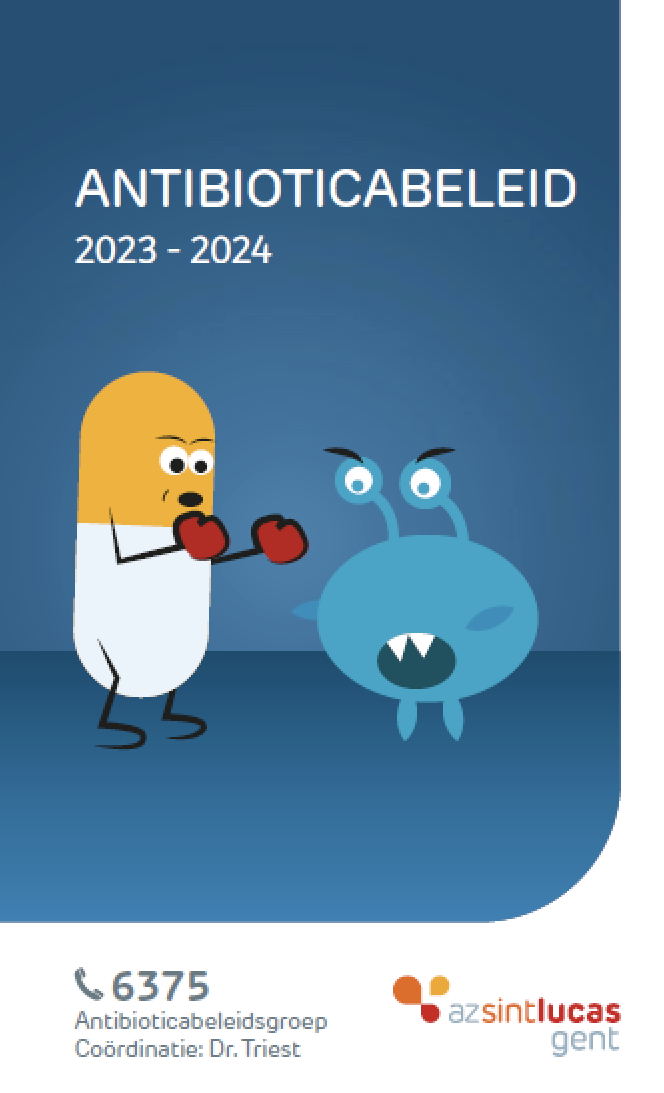 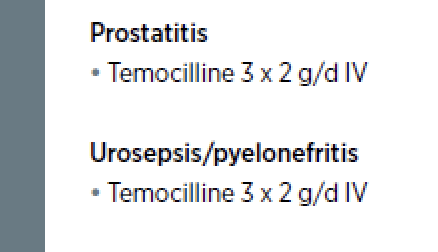 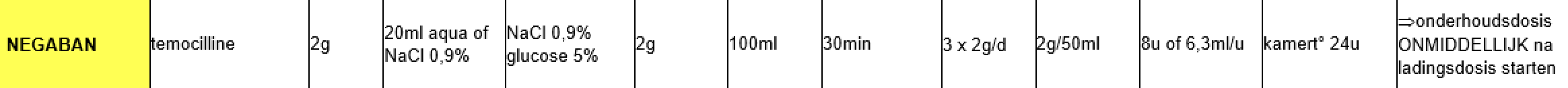 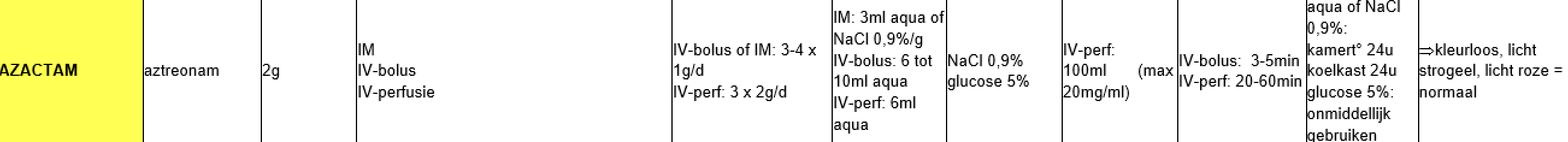 Behandelduur 14 – 28 dagen
Beeldvorming blaas + upper tract
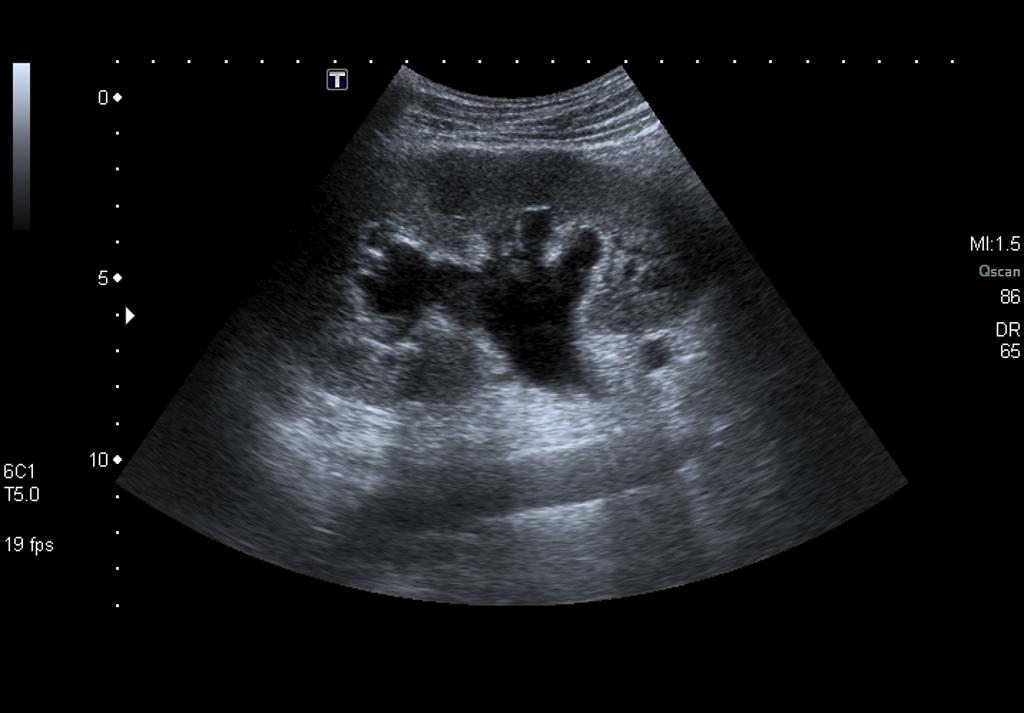 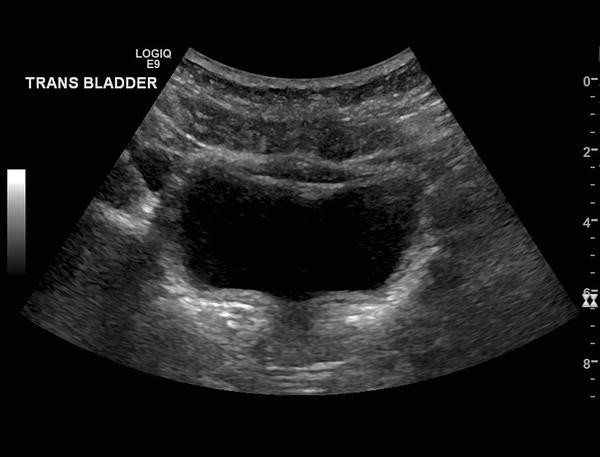 10% retentie
[Speaker Notes: Retentie kan maar ook postmictioneel residu zonder retentie helpt inet

Sondage + satrt alfa blokkker tamsulosine



Screening upper tract voor een focus van aanhoudende infectie zoals bv een hydronefrose van de nieren. 
Zoals als vermedl is het PSA niet altijd gestegen en is een Prostatitis niet altijd clear-cut te onderschieden van een pyelonefritis!]
Beeldvorming prostaat
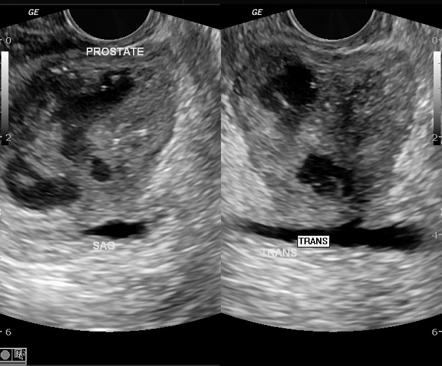 Abcedatie prostaat 2% ABP

Diabetici
Immuungecompromitteerd
Blaassonde/ intermittente sondage


<= 1 cm conservatief
drainage +- pigtail
CBP of klasse 2
>= 3 maanden + persisterende bact focus + recidiverende UWI

LUTS > koorts

10% na ABP

>>> Biofilm producerende bacteria
>> Enterococcus faecalis
> Escherichia coli
[Speaker Notes: Kliniek gelijkaardig aan ABP met luts maar meestal geen koorts
10% ABP

Biofilm is de reden voor CBP ondaksn adequate AB therapie

E. Coli vroeger meer, nu meer enterococcus]
CBP diagnose
twee-glazenproef = gouden standaard
Midstream
Eerste urine na prostaatmassage

Semen sensitiviteit 50%

PSA verhoogd 20%
[Speaker Notes: Minder leukocyten en bacteriën in de midstream dan in de first void na prostaatmassage.

De meares en stramey 4 glazentest is eigenlijk wat verlaten

Semen dus niet routinematig aanbevolen…]
CBP therapie
Interstitium

Biofilm productie

Fluoroquinolones 4 tot 6 weken (70-90% succes)

Levofloxacine > ciproxine
[Speaker Notes: Muizenmodellen bestudeerd nfectie meer in de interstitiële ruimte prostaat: moielijker epenetratantie AB

Biofilms zijn bacteriën die zich verschuilen in een zelf geproduceerde polysacchariden matrix die zich in de prostaat ergens vasthecht. Op dat moment zijn die antibiotica niet meer in de free-floating status en effectiviteit verlaagt


CBP is een zeer uitdagende 


Fluoroquinolones 4 tot 6 weklen door farmacokinetica en goede penteratie = cornerstone met 70_90% succes



Volgens muismodellen…) 

1 studie die 408 CPB pt bestudeerde en levofloxacine versus ciproxine bekkeek gaf een liachte voorkeur voor levo wat betreft de kans op bacteriële eradicatie en herval van dez iekte

Indien bacteriële eradicatie niet lukt? Low dose orala AB zoals trimethoprim??? Om opstoten te voorkomen of monuril]
CBP therapie
Rol monuril ®

Onderhoudsbehandeling AB (trimethoprim)

NSAID

Alfa-blokker
[Speaker Notes: Bij falen antibiotisch beleid na 6 weken met prevenrentieel quinolone

Kan zeer hoge concentyraties breieken prostaat
Breeds spectrum Gram – als gram +


Om opstoten te voorkomen of monuril]
CBP therapie
Onderhoudende factoren?
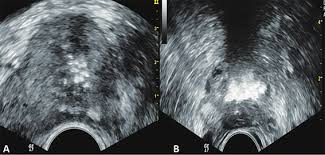 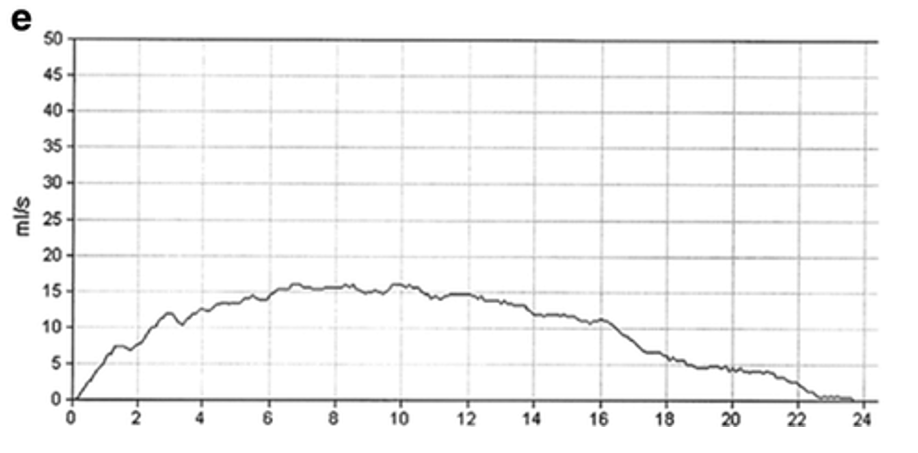 [Speaker Notes: Prostaatcalcificaties zouden mogelijk meer kans geven op bacterial peristence. Zeer zelden turp bij clacifcaitie + obsrtcuietebe mictie en CBP. LE is laag!]
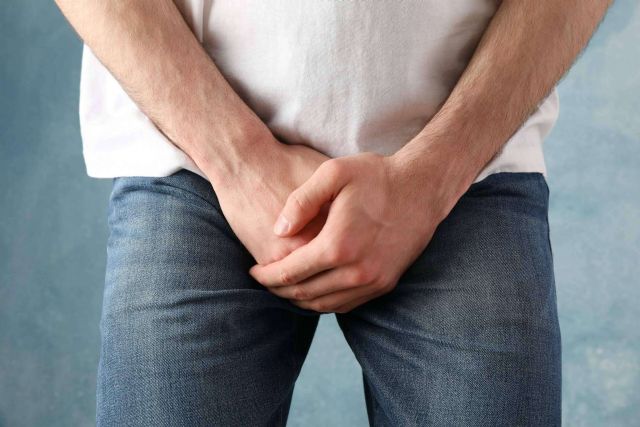 Bedankt voor jullie aandacht!